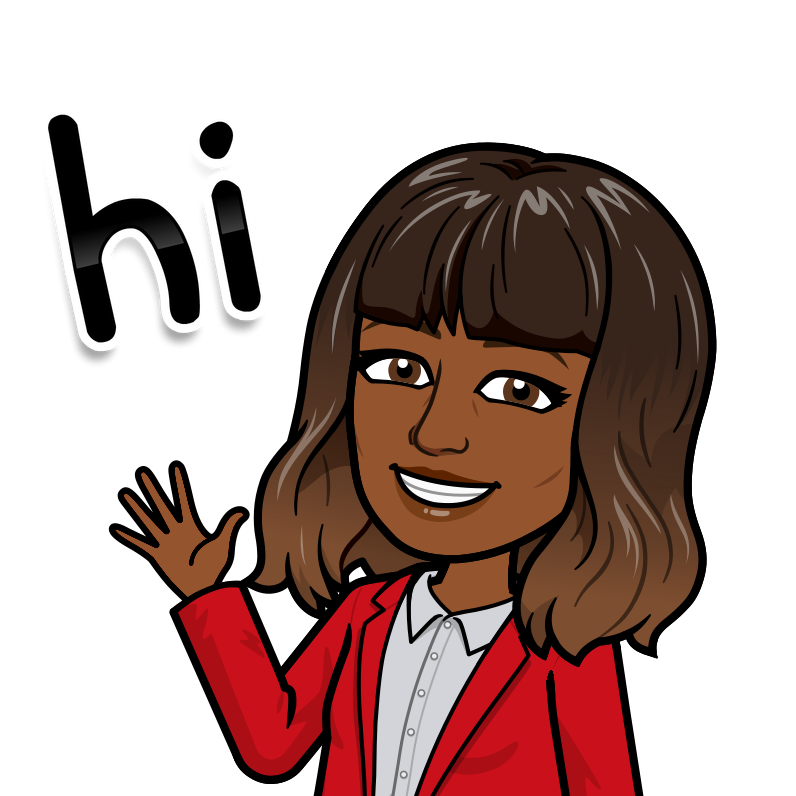 Welcome
To Ms. Murphy’s 4th Grade Class
Contact Information
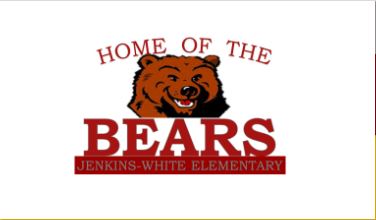 -Email 
*** murphsh@boe.Richmond.k12.ga.us

-Phone Number
***(706)737-7266